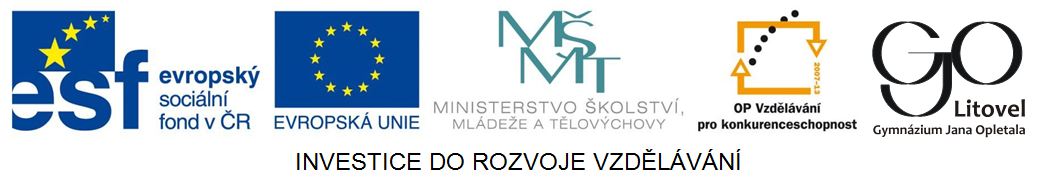 Generativní orgány rostlin
Plody
Hu1_10
pravé pukavé plody
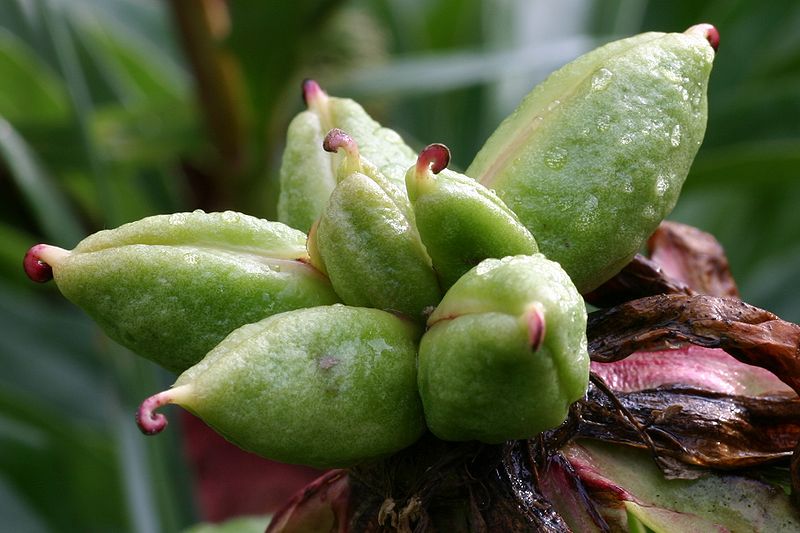 vícesemenné, v době zralosti se otevírají => semena se uvolňují
měchýřek - jednoplodolistový plod, otevirající se štěrbinou
lusk - jednoplodolistový, otevirající se dvěma chlopněmi od vrcholu
obr. 1
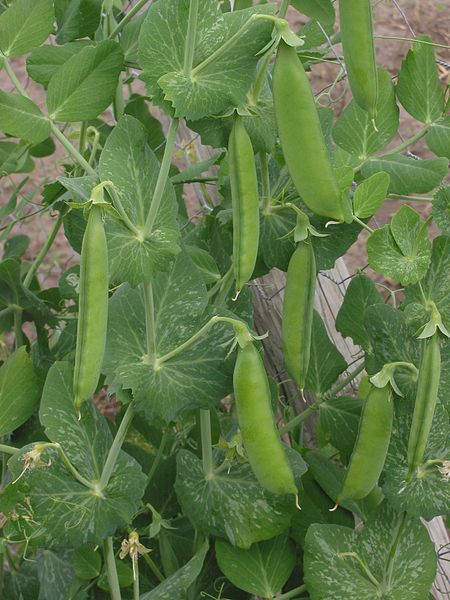 obr. 2
pravé pukavé plody
tobolka – víceplodolistový, otevírající se různě; víčkem (jitrocel)
šešule - ze dvou plodolistů, otevírá se ve švech dvěma chlopněmi, které jsou na rámečku, v němž je blanitá překážka 
šešulka - je zkrácená šešule
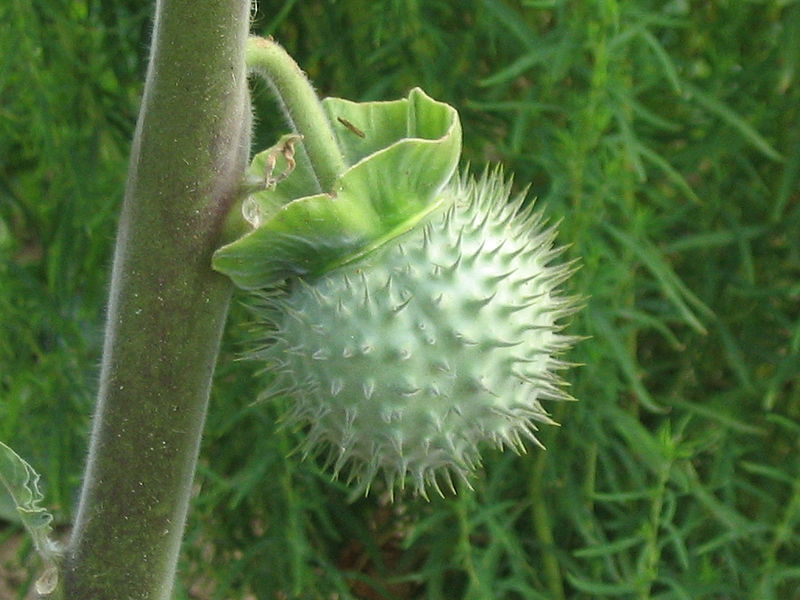 obr. 3
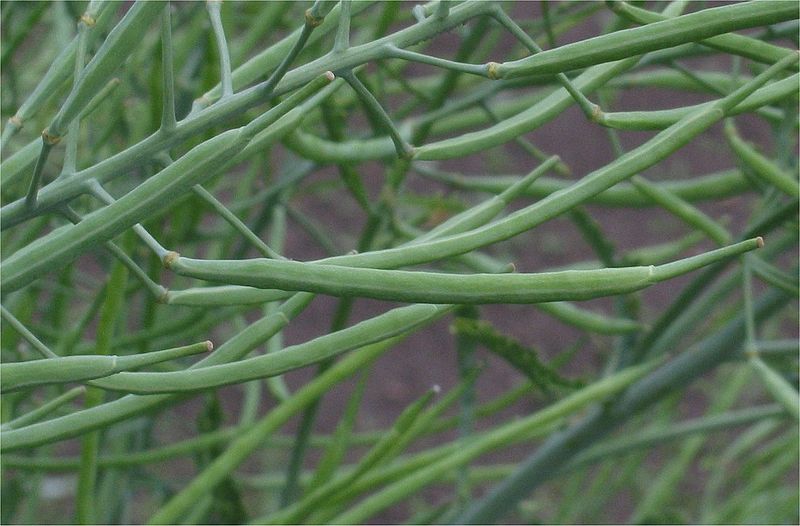 obr. 4
pravé nepukavé plody
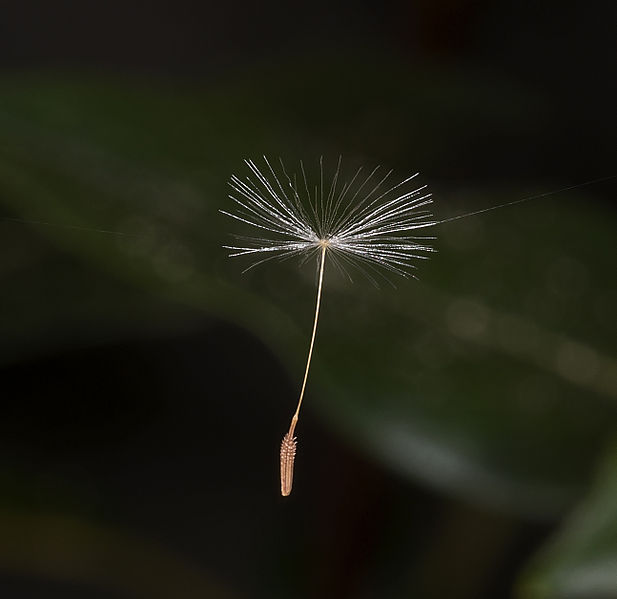 nažka - jednoplodolistový plod s blanitým nebo kožovitým oplodím, těsně přiléhajícím k semeni 
oříšek - víceplodolistový plod s tvrdým oplodím, které objímá semeno jen volně
obilka - jednoplodová, osemení a oplodí se na dva jednosemenné díly
obr. 6
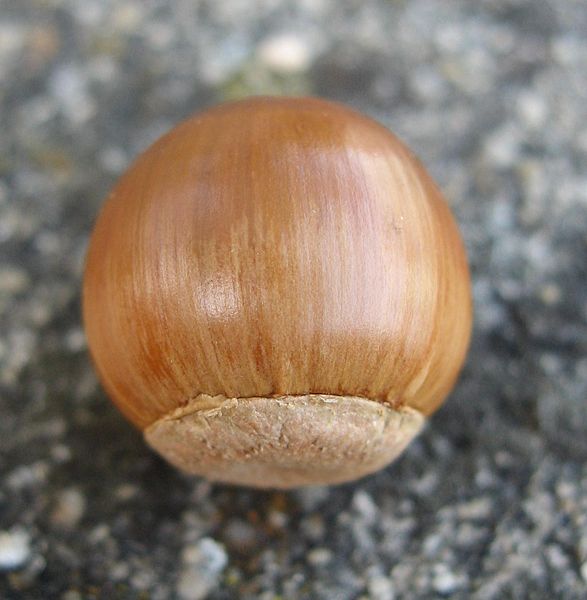 obr. 5
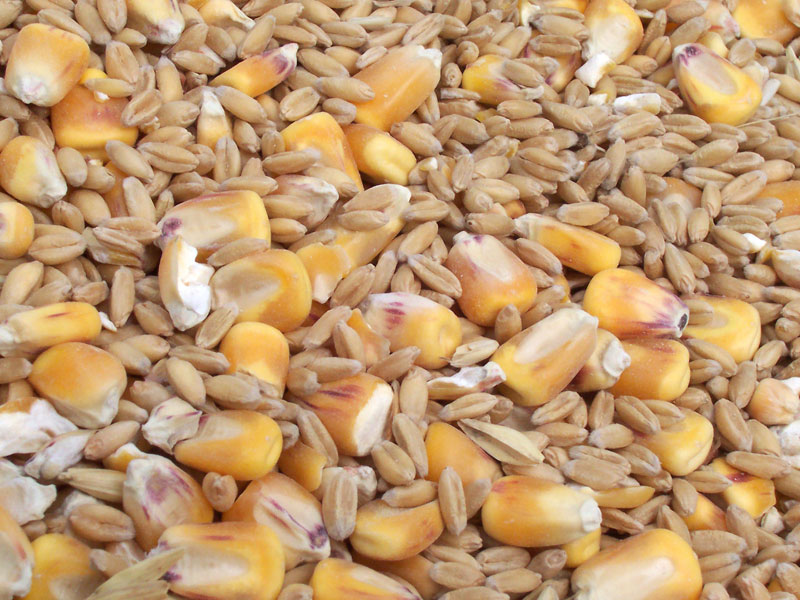 obr. 7
pravé dužnaté plody
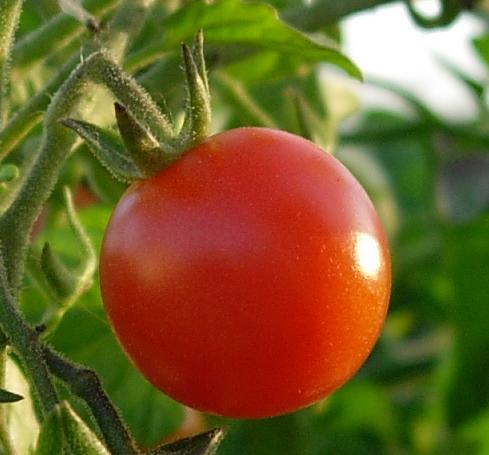 mají oplodí rozlišené na vnější blanitý exokarp, střední dužnatý až šťavnatý mezokarp a vnitřní endokarp
bobule
peckovice - endokarp je tvrdý, sklerenchymatický
obr. 8
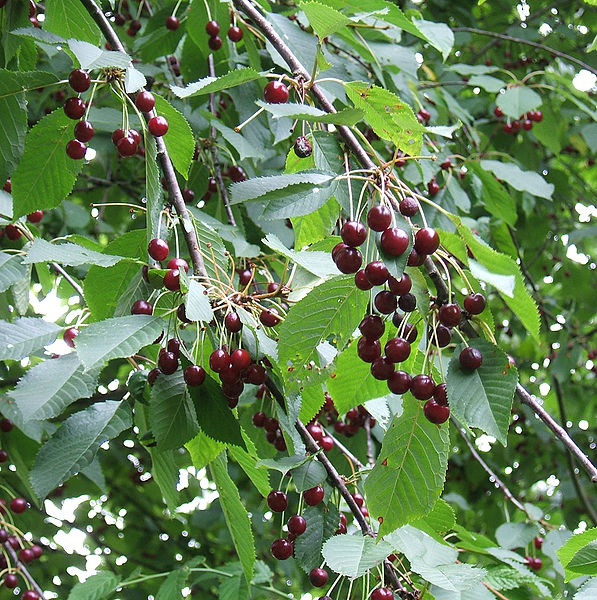 obr. 9
nepravé plody
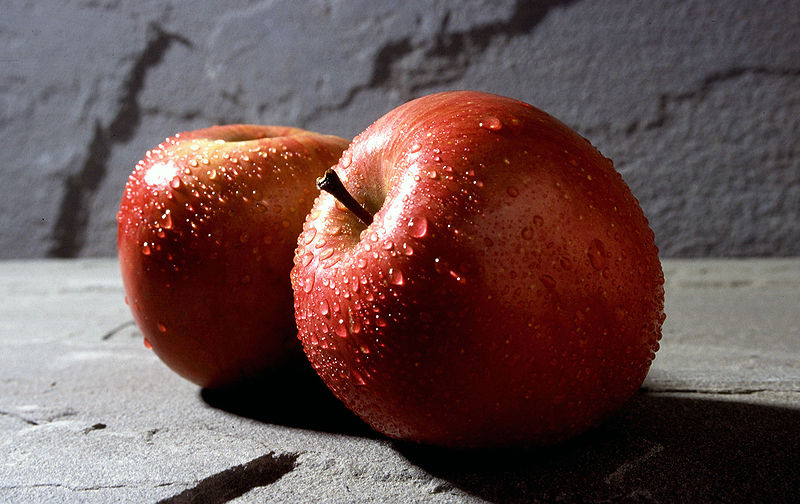 malvice - vzniká přerůstáním stěn spodního semeníku (jabloň)
češule - vzniká srůstem květního lůžka se spodními částmi květ. obalů
souplodí nažek - na zdužnatělém květním lůžku (jahodník)
souplodí peckoviček - na zdužnatělém květním lůžku (maliník)
obr. 10
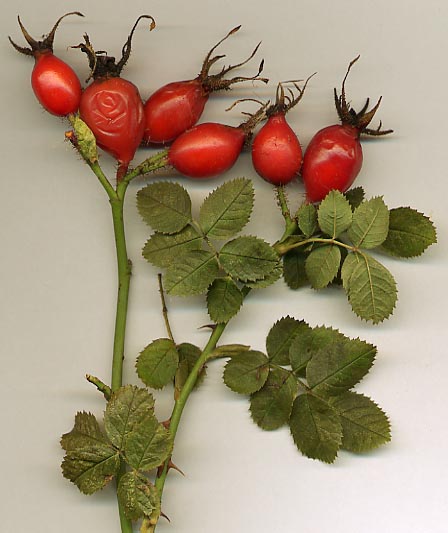 obr. 11
Zdroje
I, PAETHON. [online]. [cit. 2013-02-12]. Dostupné z: http://upload.wikimedia.org/wikipedia/commons/thumb/9/93/Paeoniaceae_sp_fruit_closeup.JPG/800px-Paeoniaceae_sp_fruit_closeup.JPG
[online]. [cit. 2013-02-12]. Dostupné z: http://upload.wikimedia.org/wikipedia/commons/thumb/b/bc/Doperwt_rijserwt_peulen_Pisum_sativum.jpg/450px-Doperwt_rijserwt_peulen_Pisum_sativum.jpg
[online]. [cit. 2013-02-12]. Dostupné z: http://upload.wikimedia.org/wikipedia/commons/thumb/6/61/Datura_fruit.jpg/800px-Datura_fruit.jpg
[online]. [cit. 2013-02-12]. Dostupné z: http://upload.wikimedia.org/wikipedia/commons/thumb/c/cd/Boerenkool_snavels.jpg/800px-Boerenkool_snavels.jpg
[online]. [cit. 2013-02-12]. Dostupné z: http://upload.wikimedia.org/wikipedia/commons/thumb/4/45/Taraxacum_sect._Ruderalia_MHNT.jpg/617px-Taraxacum_sect._Ruderalia_MHNT.jpg
[online]. [cit. 2013-02-12]. Dostupné z: http://upload.wikimedia.org/wikipedia/commons/thumb/f/fc/Quercus_acutissima_nuts_02_by_Line1.JPG/587px-Quercus_acutissima_nuts_02_by_Line1.JPG
[online]. [cit. 2013-02-12]. Dostupné z: http://upload.wikimedia.org/wikipedia/commons/7/71/Assorted_grains.jpg
[online]. [cit. 2013-02-12]. Dostupné z: http://upload.wikimedia.org/wikipedia/commons/7/74/Fruit3.JPG
[online]. [cit. 2013-02-12]. Dostupné z: http://upload.wikimedia.org/wikipedia/commons/thumb/4/49/Prunus_avium_fruit.jpg/597px-Prunus_avium_fruit.jpg
[online]. [cit. 2013-02-12]. Dostupné z: http://upload.wikimedia.org/wikipedia/commons/thumb/c/c1/Fuji_apple.jpg/800px-Fuji_apple.jpg
[online]. [cit. 2013-02-12]. Dostupné z: http://upload.wikimedia.org/wikipedia/commons/c/cd/Rosa_rubiginosa_hips.jpg